ПРОЕКТТема: «Использование ИКТ технологий в планировании и организации образовательного процесса»
Актуальность.
Использование информационно-коммуникативных технологий в учебно-воспитательном процессе в дошкольном образовательном учреждении - это одна из самых новых и актуальных проблем в отечественной дошкольной педагогике. Специфика введения персонального компьютера в процесс воспитания дошкольников в нашей стране состоит в том, что компьютеры сначала используются в семье, далее в детском саду (при условии, что они есть) - в условиях коллективного воспитания. Использования компьютера как средства воспитания и развития творческих способностей ребенка, формирования его личности, обогащения интеллектуальной сферы дошкольника позволяют расширить возможности педагога, создает базу для приобщения детей к компьютерным обучающим программам.
Методы: теоретический анализ используемых источников, изучение материала.
Цель: изучить особенности использования компьютерных технологий в процессе развития детей старшего дошкольного возраста.
Объект: познавательное развитие детей старшего дошкольного возраста.
Предмет: компьютерные игры как средство на развитие детей старшего дошкольного возраста
Для достижения целей были выделены следующие задачи:
Изучить понятие и сущность игры в ДОО, описать влияние игры на формирование и развитие ребенка.
Определить классификацию игр и их характеристику.
Изучить использование компьютерных игр в дошкольном учреждении.
Разработать методические рекомендации для воспитателей и педагогов по использованию компьютера в ДОО
Классификация игр (по С.Л.Новоселовой) Рисунок 1
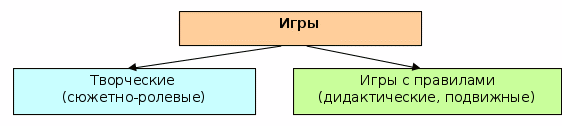 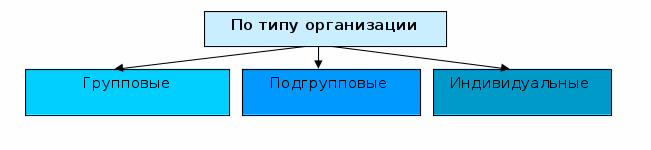 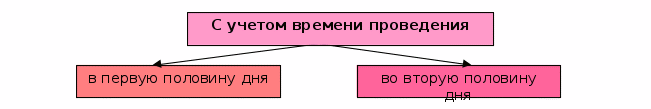 В Программе воспитания и обучения в детском саду дается следующая классификация игр дошкольников:
- сюжетно-ролевые:
- театрализованные;
- подвижные;
- дидактические.[ 8, стр.160]
Главным компонентом сюжетно-ролевой игры является сюжет, без него нет самой сюжетно-ролевой игры. Сюжет игры – эта та сфера действительности, которая воспроизводится детьми. В зависимости от этого сюжетно-ролевые игры подразделяются на:
Игры на бытовые сюжеты: в «дом», «семью», «праздник», «дни рождения» (большое место уделяется кукле).
Игры на производственные и общественные темы, в которых отражается труд людей (школа, магазин, библиотека, почта, транспорт: поезд, самолет, корабль).
Игры на героико-патриотические темы, отражающие героические подвиги нашего народа (герои войны, космические полеты и т.д.)
Игры на темы литературных произведений, кино-, теле- и радиопередач: в «моряков» и «летчиков», в Зайца и Волка, Чебурашку и крокодила Гену (по содержанию мультфильмов, кинофильмов) и т.д.
Длительность сюжетной игры:
в младшем дошкольном возрасте (10-15 мин.);
в среднем дошкольном возрасте (40-50 мин.);
в старшем дошкольном возрасте (от нескольких часов до дней).
Научные исследования по использованию развивающих и обучающих компьютерных игр, организованные и проводимые специалистами Ассоциации «Компьютер и детство» [1, стр. 19] в содружестве с учеными многих институтов, начиная с 1986 года, и исследования, проведенные во Франции, показали, что благодаря мультимедийному способу подачи информации достигаются следующие результаты:
дети легче усваивают понятия формы, цвета и величины;
глубже постигаются понятия числа и множества;
быстрее возникает умение ориентироваться на плоскости и в пространстве, в статике и движении;
тренируется внимание и память;
раньше овладевают чтением и письмом;
активно пополняется словарный запас;
развивается мелкая моторика, формируется тончайшая координация движений глаз и руки;
развивается сенсомоторика детей: уменьшается время, как простой реакции, так и реакции выбора;
воспитывается целеустремлённость и сосредоточенность;
развивается воображение и творческие способности;
развиваются элементы наглядно-образного и теоретического мышления, позволяющие детям предвидеть ситуацию, планировать свои действия и не только «исполнять», но и «создавать».
Играя в компьютерные игры,
ребенок учится планировать, выстраивать логику элементарных событий, у него развивается способность к прогнозированию результата действий. Он начинает думать прежде, чем делать. Объективно все это означает начало овладения основами теоретического мышления, что является важным моментом при подготовке детей к обучению в школе. По нашему мнению, одной из важнейших характеристик компьютерных игр является обучающая функция. Компьютерные игры выстроены так, что ребенок может представить себе не единичное понятие или конкретную ситуацию, но получить обобщенное представление обо всех похожих предметах или ситуациях. Таким образом, у него формируются столь важные операции мышления, как обобщение и классификация.   
Компьютерные игры повышают самооценку дошкольников. Следует заметить, что достижения детей не остаются незамеченными им самим и окружающими. Дети чувствуют большую уверенность в себе.
Использование компьютерных игр развивает «когнитивную гибкость» – способность человека находить наибольшее количество принципиально различных решений задачи. Развиваются также способности к антиципации, стратегическому планированию, осваиваются наглядно-действенные операции мышления.
Таким образом, можно сделать следующие выводы:
Компьютер в дошкольном учреждении является обогащающим и преобразующим фактором развивающей предметной среды.
Компьютер может быть использован в работе с детьми старшего дошкольного возраста при безусловном соблюдении физиолого-гигиенических, эргономических и психолого-педагогических ограничительных и разрешающих норм и рекомендаций.
Рекомендуется применять компьютерные игровые развивающие и обучающие программы, адекватные психическим и психофизиологическим возможностям ребенка.
Необходимо вводить современные информационные технологии в систему дидактики детского сада, т.е. стремиться к органическому сочетанию традиционных и компьютерных средств развития личности ребенка.
Компьютер
является новым средство для интеллектуального развития детей и поэтому необходимо помнить, что его использование в учебно - воспитательных целях в дошкольных учреждениях требует тщательной организации, как самих занятий, так и всего режима в целом. И в зависимости от того какие цели ставит перед собой воспитатель, какие выбирает пути для их решения, определяет и то воздействие, которое оказывает компьютер на ребенка. Ведь адаптация к миру компьютеров не только облегчит ребенку жизнь в будущем , но и способствует эффективности обучения с помощью компьютера и использования его в игровой деятельности, а так же развитию всех психических процессов у детей.
Так же на основе изученного и рассмотренного материала были составлены методические рекомендации для педагогов по использования компьютера в ДОО .
Спасибо за внимание!